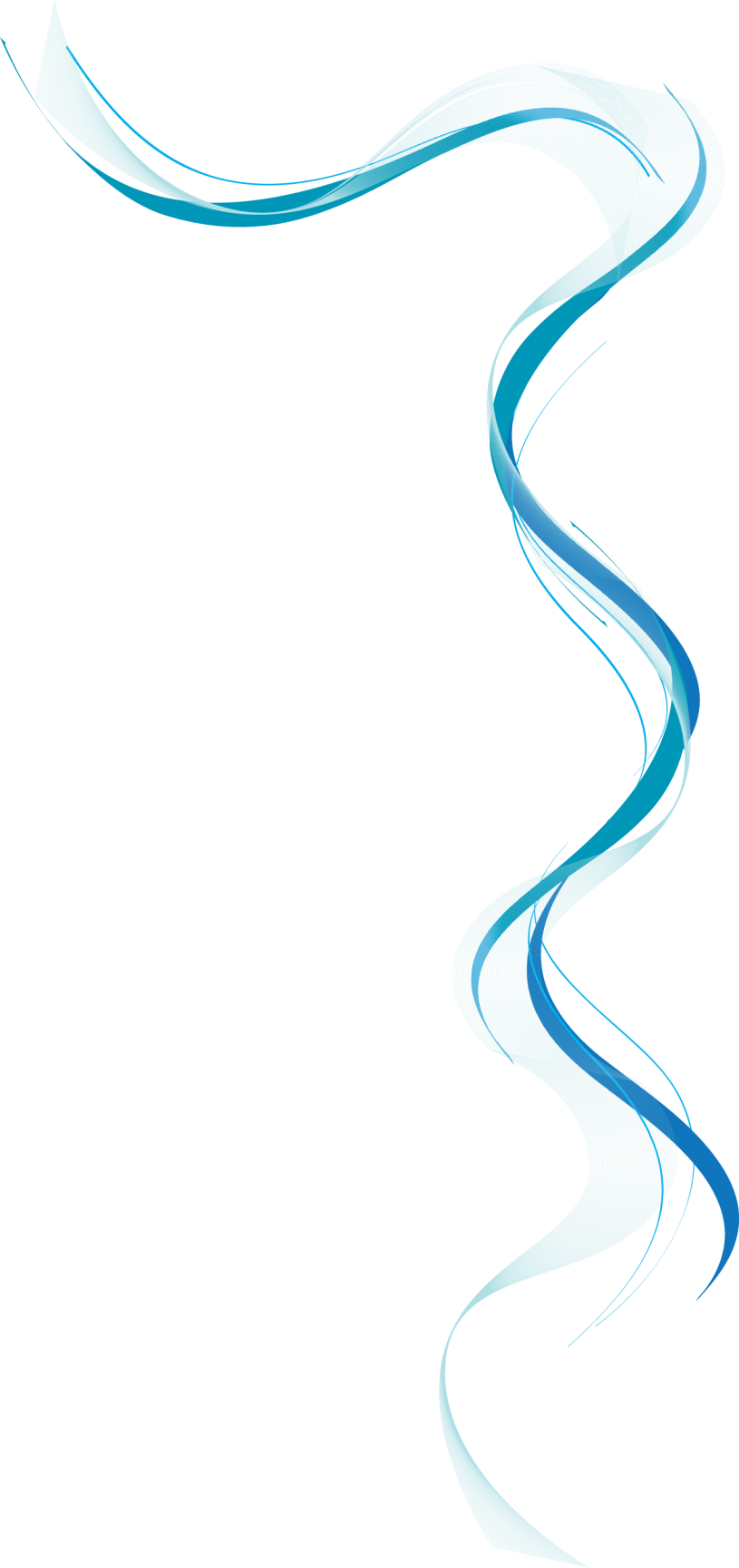 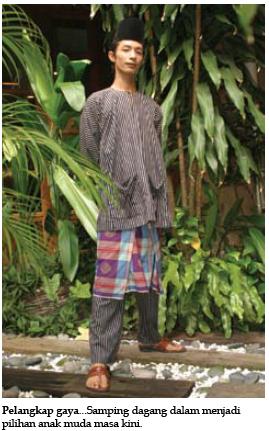 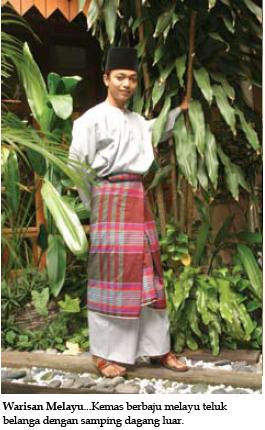 [Speaker Notes: This is another option for an Overview slides using transitions.]